Pavel Vlach
ŠKOLNÍ AKČNÍ PLÁN:EFEKTIVNÍ NÁSTROJ PRO PLÁNOVÁNÍ ČINNOSTI A DALŠÍHO SMĚŘOVÁNÍ ŠKOLY
Školský systém
Lze na něj aplikovat  obecnou teorie systémů?
Školský systém
Deterministický nebo stochastický systém?
Jak kdy a v čem 
Deterministický systém
Stochastický systém
Školský systém – komplexní systém
Systém, který se někdy chová deterministicky jindy stochasticky
Komplexní systém
jednotlivé prvky se chovají vesměs deterministicky
celek často reaguje nepředvídatelně
Akční plánování
soupis jednotlivých kroků, které musí být vykonány, aby bylo dosaženo vytčeného cíle
Způsob projektového řízení 
Co se má udělat
Kdo to má udělat
Kdy se to má udělat
nemá normovanou podobu - může vypadat různě
Hierarchie akčního plánování
Národní akční plán
Krajský akční plán
Místní akční plán
Školní akční plán
Obvyklé reakce na ŠAP (a co ve skutečnosti znamenají)
Co to je?
Ta věc, kvůli které dostaneme víc v šablonách?
Proboha, další administrativa navíc!
Škola musí učit a ne se zabývat takovými nesmysly!
Máme jednu výchovnou poradkyni a to stačí, vždycky stačila.
Jak mám něco plánovat, když nevím, jestli na to budu mít peníze? Kdyby raději dali na školy přímo peníze.
Plánování, to už tady bylo. Potřebujeme být hlavně flexibilní.
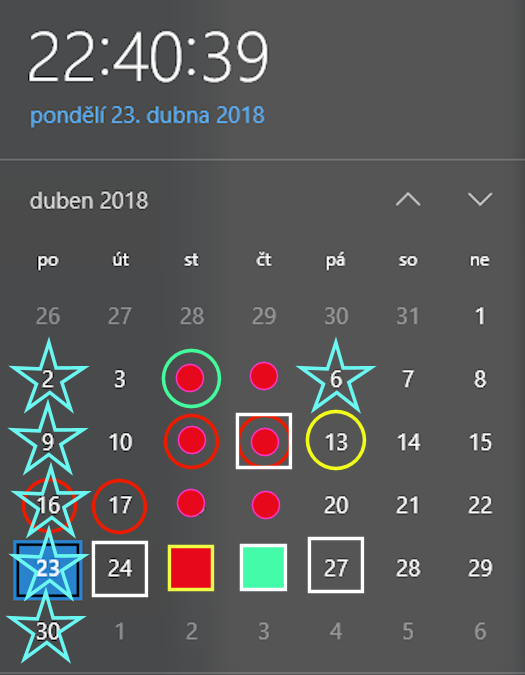 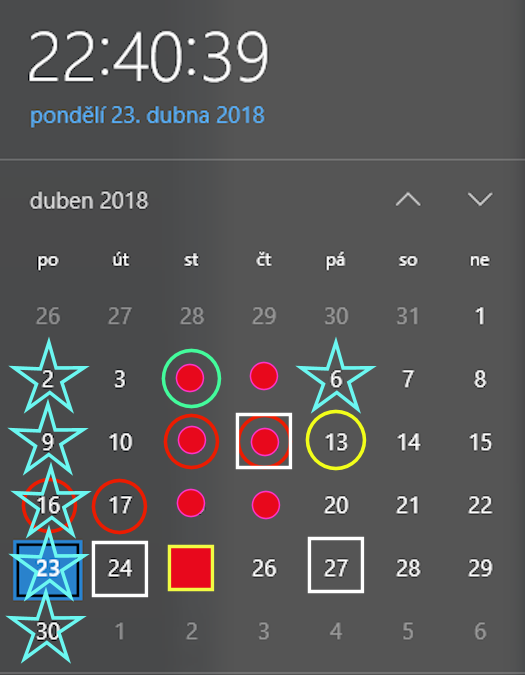 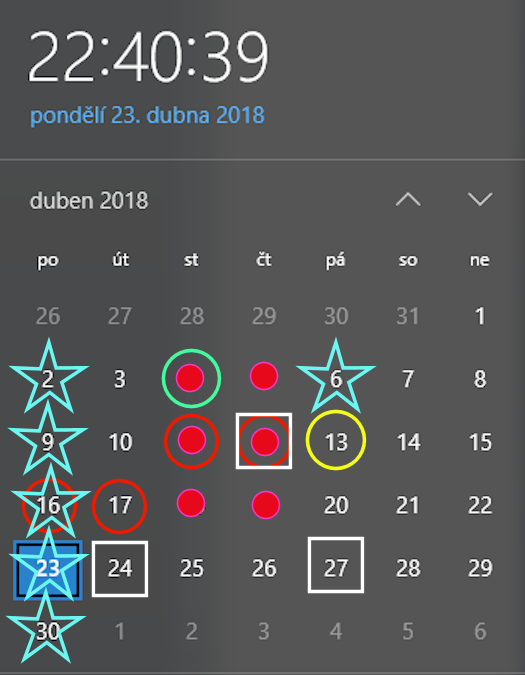 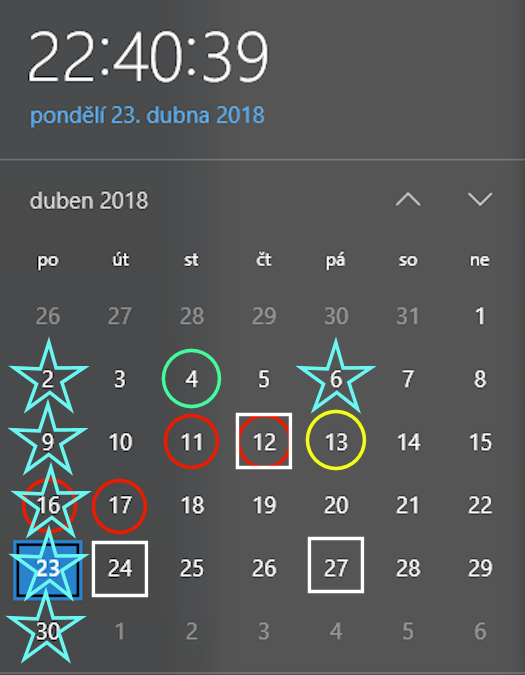 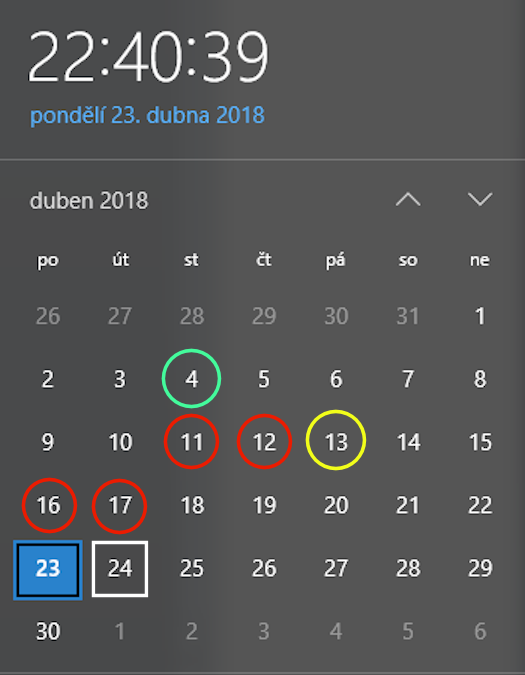 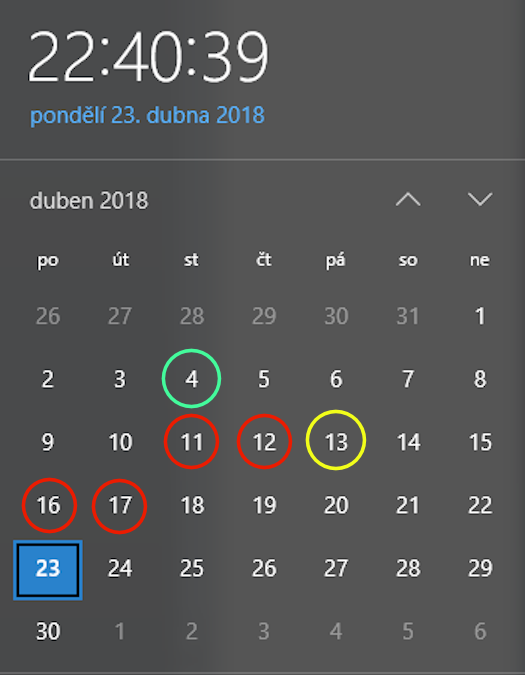 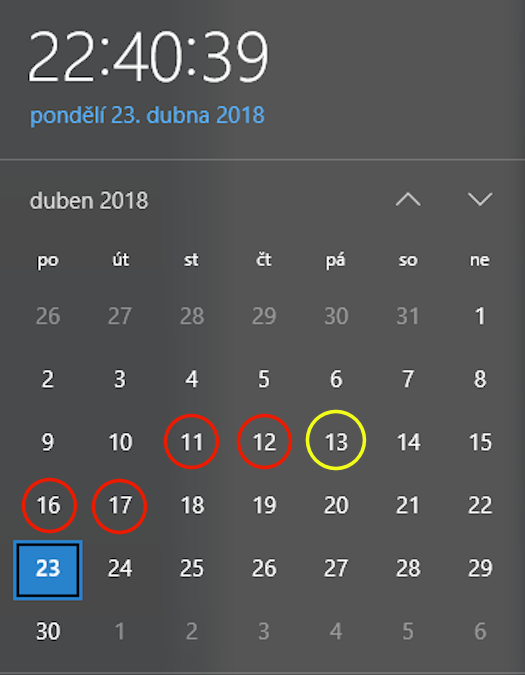 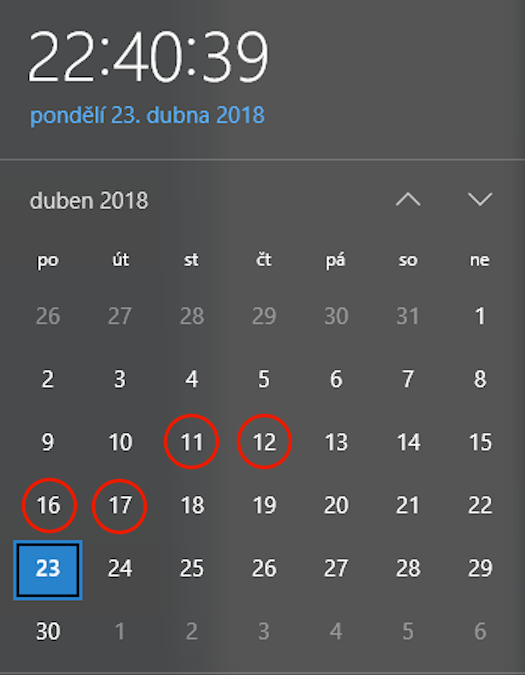 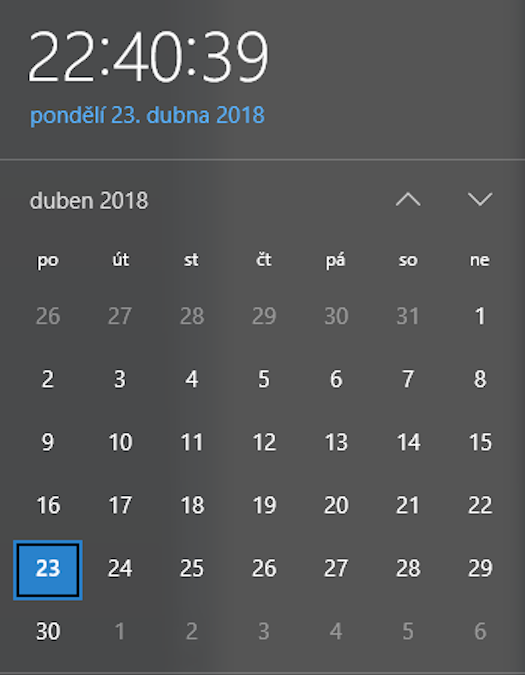 Proč realizovat akční plán?
Protože máme pár volných dní v měsíci 
přestože „systém“ krajských škol je řízen jedním zřizovatelem, existuje konkurence podobných typů škol, MUSÍ EXISTOVAT
odpověď poskytne evoluční teorie
TEORIE ČERVENÉ KRÁLOVNY
Co na to Red Queen?
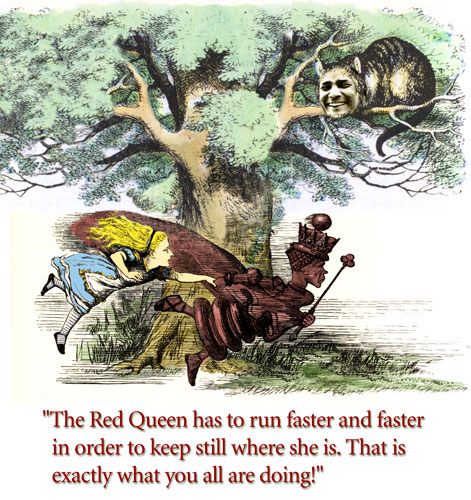 We have to run to keep in place!
Proč realizovat akční plán?
boj proti sebeuspokojení
poselství okolí
zřizovateli
obci
klientům – žákům
efektivní nástroj kontroly
zohlednění v dalších projektových výzvách
Příprava ŠAP
vedení školy
Učitelé - dotazník (anonymní)
školská rada – žáci a rodiče
v souladu s nadřazenými dokumenty (KAP)

Zásadní 
příprava témat, které se školy týkají
dotazník P-KAP
Hodnocení dotazníků - perličky
Chci se aktivně podílet na tvorbě ŠAP a beru na vědomí, že to může být součástí kariérního postupu nebo hodnocení mé osoby na GB	
ANO - 9 / NE - 10

GB je na tom v oblasti podpory polytechnického vzdělání:	
dobře 2 / asi tak stejně jako ostatní 16 / špatně 1
Hodnocení dotazníků - perličky
Napište (1-5) návrhů na zlepšení finanční gramotnosti žáků GB 
Zbytečně nebesedovat a učit se pořádně matematiku
Naučit žáky používat internetové bankovnictví
Nemožnost nakupovat na dluh ve školním bufetu
Znalost použití procent
Struktura ŠAP
Analýza stavu a potřeb
Stanovení strategických oblastí
Rozvoj kariérového poradenství
 Podpora kompetencí k podnikavosti, iniciativě a kreativitě
 Podpora polytechnického vzdělávání 
 Rozvoj výuky cizích jazyků
 Podpora inkluze
 Rozvoj školy jako centra celoživotního učení
Podpora odborného vzdělávání včetně spolupráce škol a zaměstnavatelů
 Rozvoj ICT
Vyhodnocení a důležité věci
Pro mě osobně těžké – přechod na novou školu
Posílit význam starých i nových rolí ve škole
Kariérní poradce – MŠMT!
Koordinátor spolupráce s firmami 
× podpora těchto rolí šablonami je dobrý nápad, ale co to dělá s atmosférou na škole?
Inkluze jinak a jinak
Hodnocení a příprava ŠAP na nové škole
Hodnocení a příprava ŠAP na nové škole
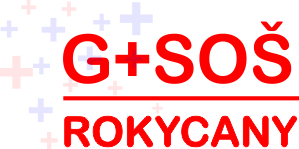 Děkuji za pozornost!
Pavel Vlachředitel G+SOŠ Rokycanyvlach@gasos-ro.cz